AA
Semantisatieverhaal AA:
Vorige week hebben we gepraat en gelezen over beroepen die bijna niet meer voorkomen. Net zo’n beroep is het beroep van slangenbezweerder. Hebben jullie daar wel eens van gehoord? (extra klik). Tot ongeveer 50 jaar geleden zag je deze mannen in India overal op straat. Tegenwoordig is het slangen bezweren verboden maar is het nog te zien op toeristische markten en op grote nationale feesten, de feesten van één land. De slangenbezweerders zetten de korf, de mand, neer op een rustig plekje. Ze halen de deksel eraf en beginnen op hun fluit te spelen. Heel langzaam komt de slang tevoorschijn. De slang is vaak wild, in de natuur levend, en is vaak gewoon door de slangenbezweerder zelf in het bos gevangen. Dit alles is natuurlijk heel gevaarlijk! Als de slang schrikt, kan hij bijten en dan spuit hij zijn gif, een gevaarlijke stof waar je heel ziek van wordt en soms aan doodgaat, in het lichaam van de fluitspeler. Grote kans dat de slangenbezweerder dan sterft. Zoals ik al zei is het vanaf 1972 in India verboden om slangen te houden. Het beroep sterft dus langzaam uit. Wat de Indiase regering wel bedacht heeft is dat de slangenbezweerders aan het werk kunnen als een soort onderzoekers. Een onderzoeker is iemand die alles wil weten over iets. Juist omdat deze mannen zoveel weten over gifslangen kan deze samenwerking wel eens heel veel informatie opleveren; ervoor zorgen dat er veel over te weten is. En dan vooral over het maken van tegengif. Want er gaan elk jaar nog heel veel mensen dood als ze gebeten zijn door een slang. Komend, volgend jaar zou ik best graag naar India willen om deze slangenbezweerders eens aan het werk te zien. Maar nu doen we het even met een filmpje! (klik op de link).
[Speaker Notes: Woordenoverzicht:

komend: volgend
nationaal: van één land
wild: in de natuur levend
de onderzoeker: iemand die alles wil weten over iets
de korf: de mand
het gif: een gevaarlijke stof waar je heel ziek van wordt en soms aan doodgaat
informatie opleveren: ervoor zorgen dat er veel over te weten is]
Gerarda Das
Marjan ter Harmsel
Mandy Routledge
Francis Vrielink
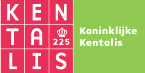 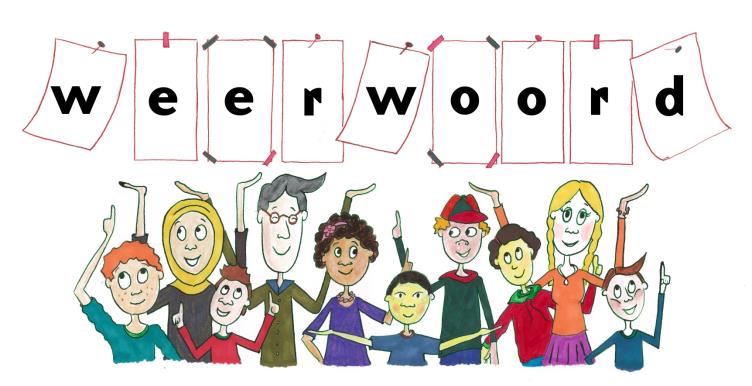 Week 16 – 19 april 2022
Niveau AA
de slangenbezweerder
nationaal
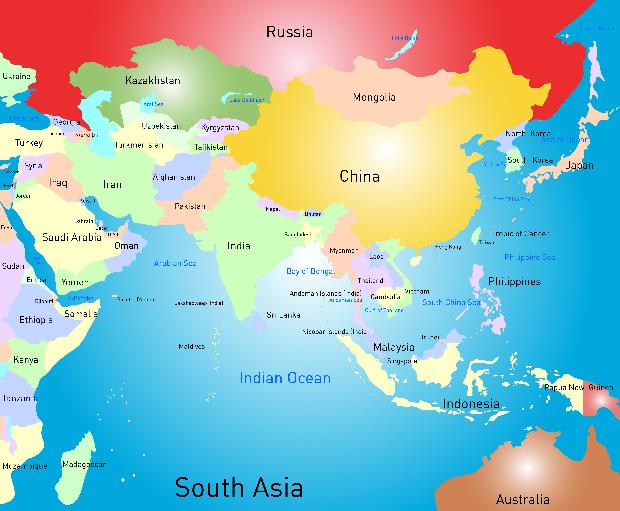 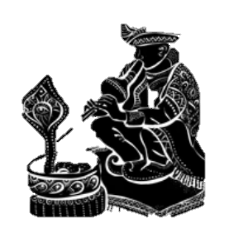 de korf
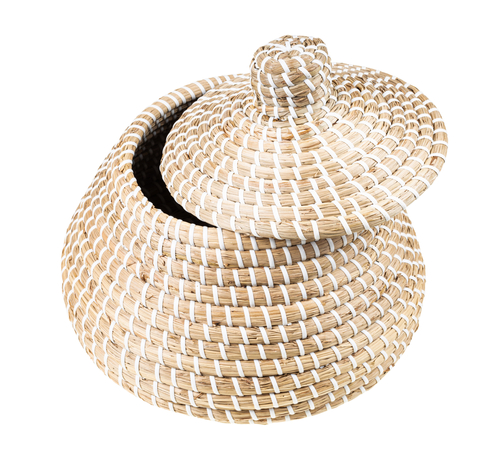 wild
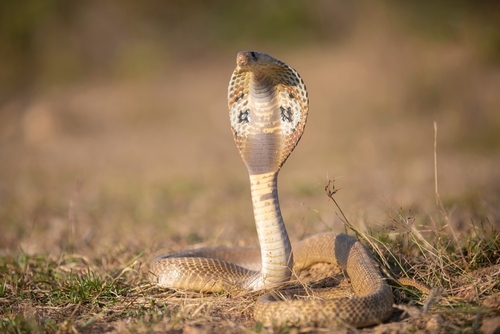 het gif
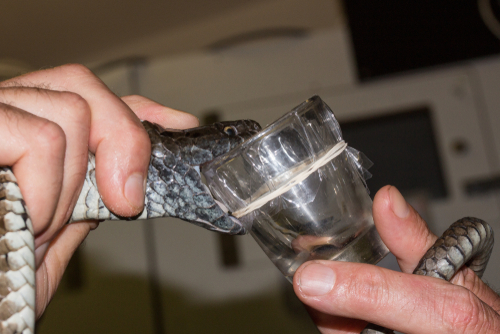 l
de onderzoeker
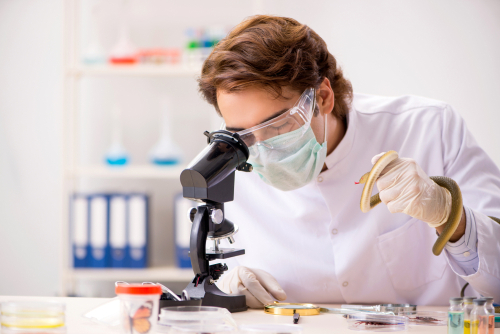 informatie opleveren
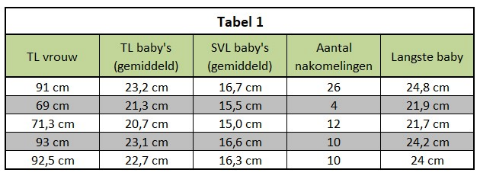 Bron: nl.stevenbolgartersnakes.com
pip
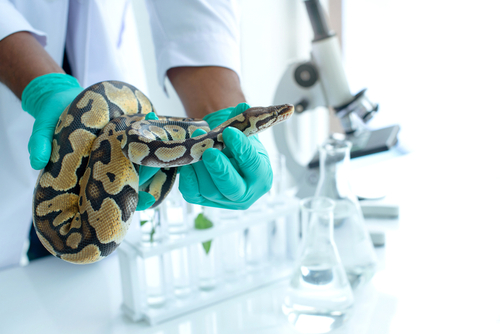 piep
komend
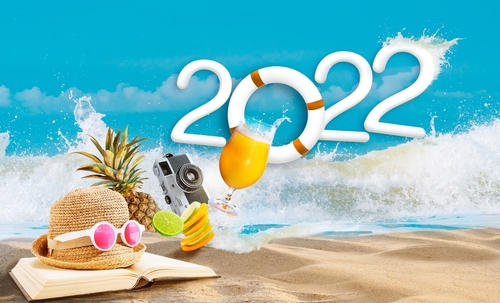 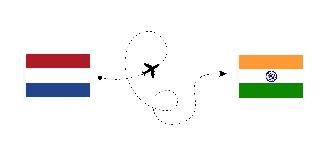 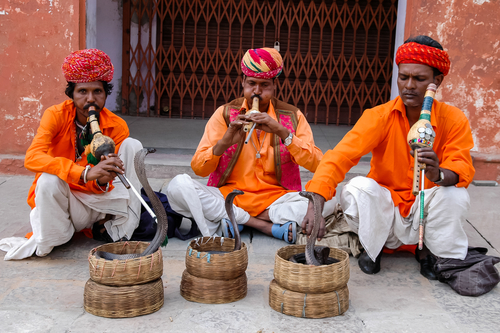 Niemand wil meer slangenbezweerder worden | RTL Nieuws
India: cobra dancing bij een shiva-tempel – YouTube
Op de woordmuur:
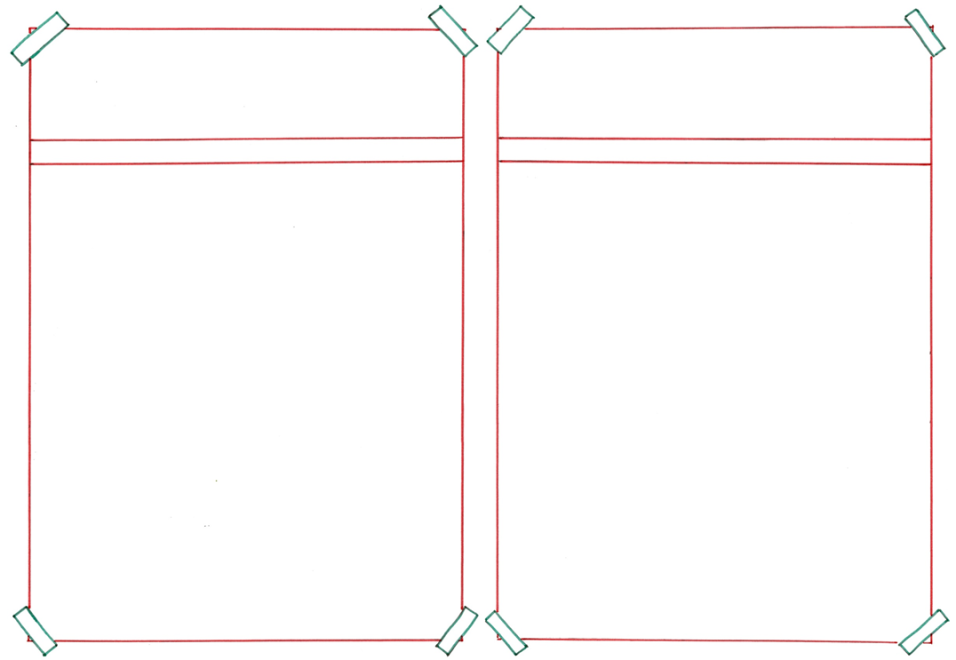 afgelopen
komend
= vorig

 
  

  




Afgelopen zomer ben ik door  corona niet op vakantie geweest.
= volgend



 







Ik wil komend jaar graag naar India op vakantie. 
.
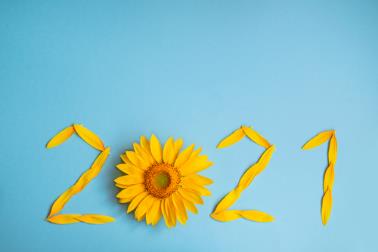 zomer
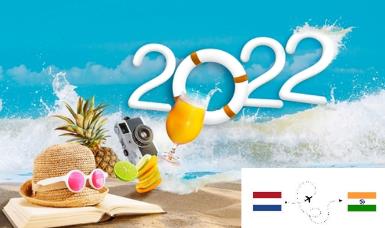 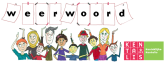 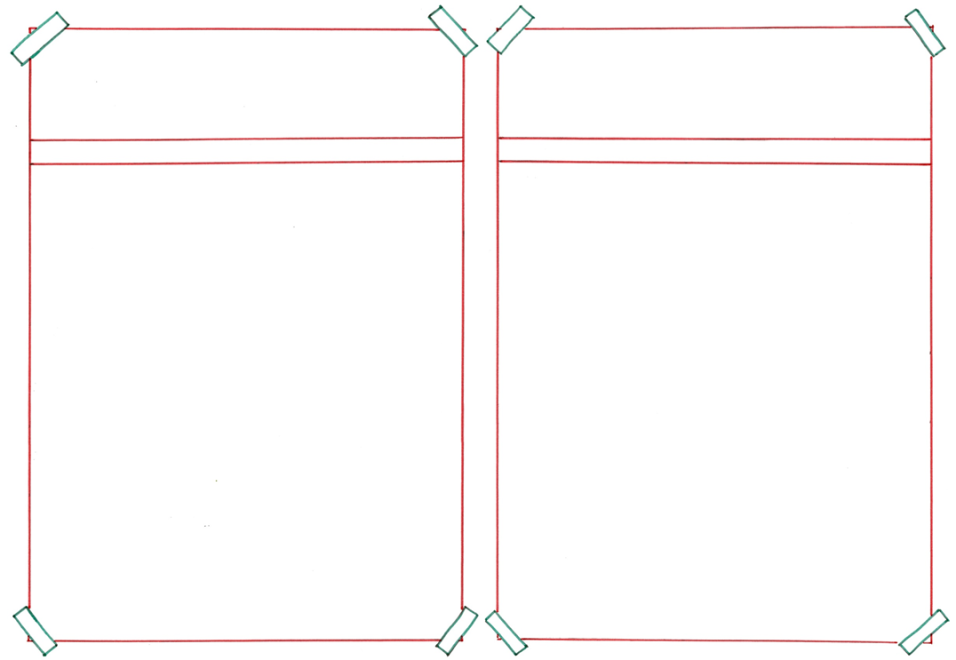 nationaal
internationaal
= van meerdere landen

 
  

  




Vrachtwagenchauffeur is een  internationaal beroep.
.
= van één land



 






Je ziet soms nog wel eens slangenbezweerders op grote nationale feesten. 
.
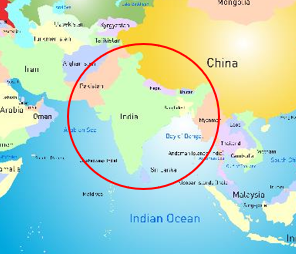 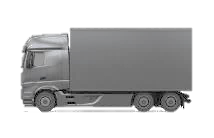 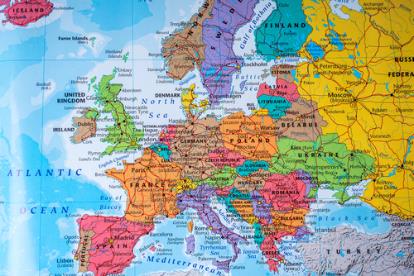 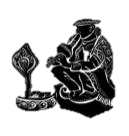 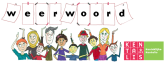 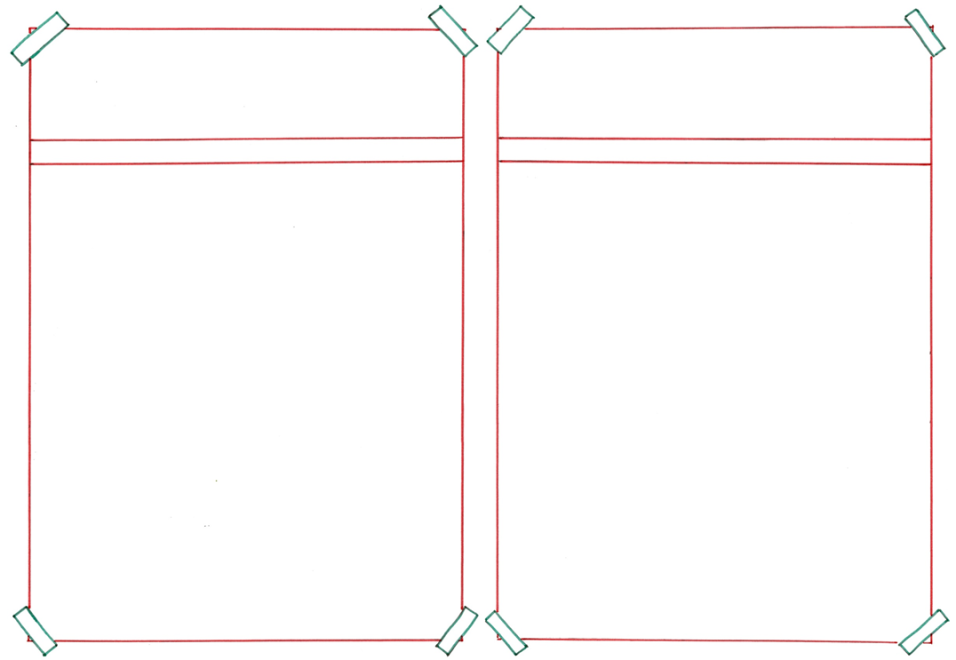 in gevangen-
wild
schap
= bij mensen levend

 
  
  






In Nederland leven de meeste 
slangen in gevangenschap.
.
= in de natuur levend



 






De slang is meestal wild en door de slangenbezweerder zelf gevangen in het bos.
.
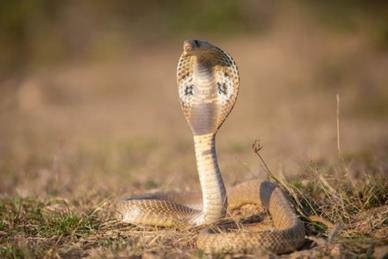 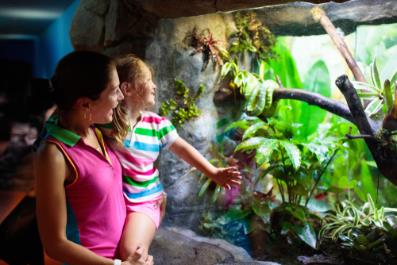 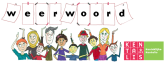 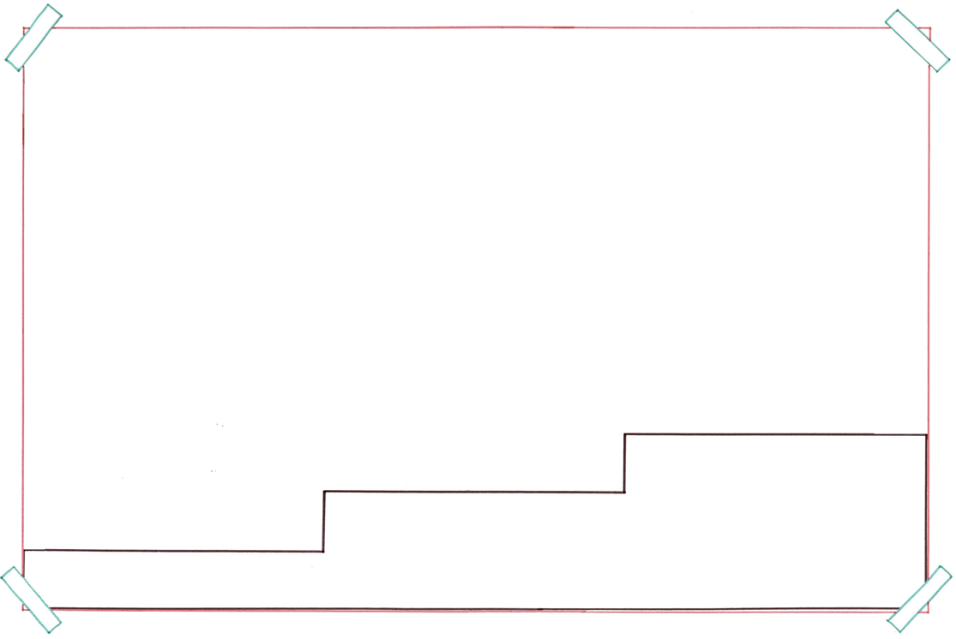 Slangendeskundigen onderzoeken en bestuderen slangen. Dit kan veel informatie opleveren.
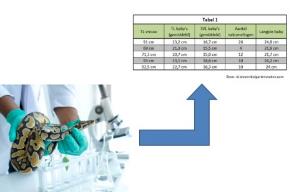 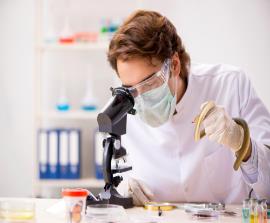 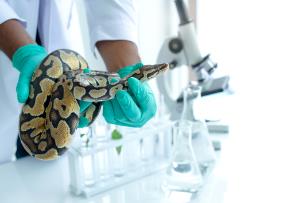 informatie opleveren
bestuderen
= ervoor zorgen dat er veel over te weten is
onderzoeken
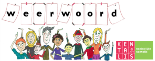 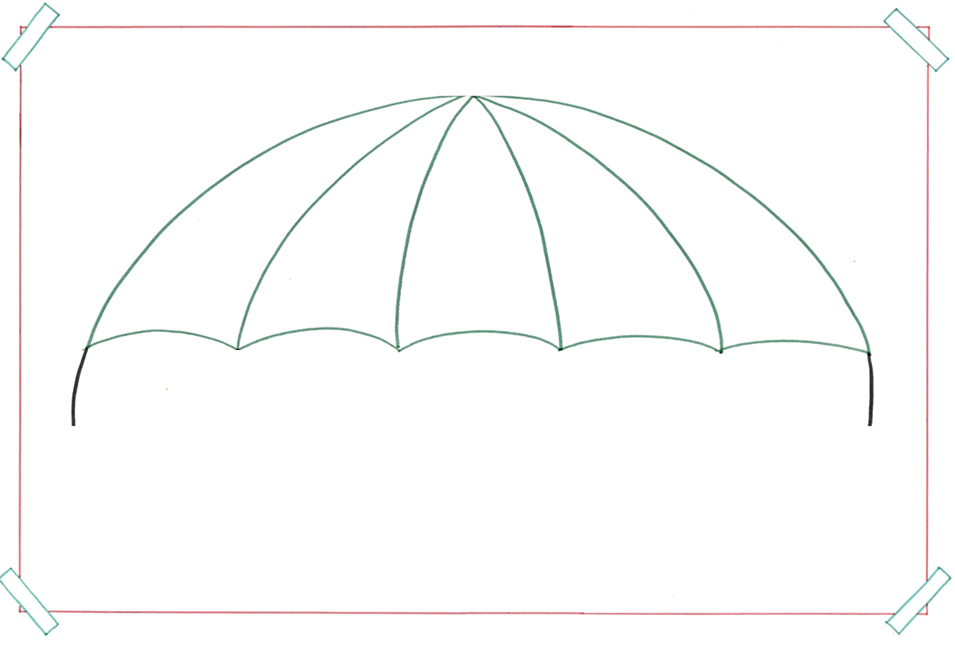 de onderzoeker
= iemand die alles wil weten over iets
de vulkanoloog
de laborant
de slangen-onderzoeker
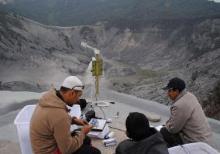 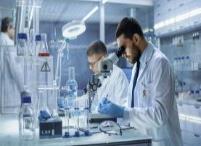 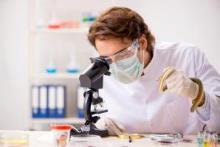 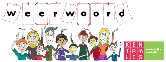 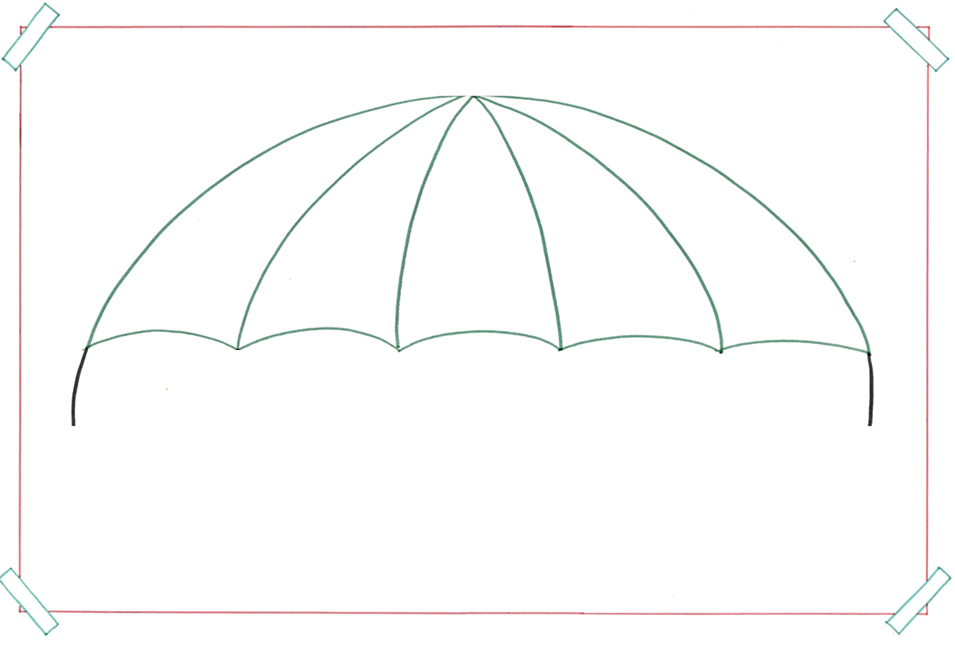 het gif
= een gevaarlijke stof waar je heel ziek van wordt en soms aan doodgaat
het rattengif
het onkruidgif
het slangengif
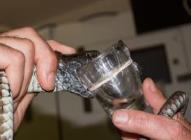 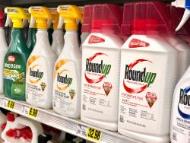 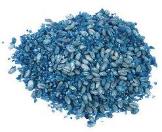 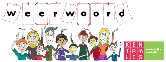 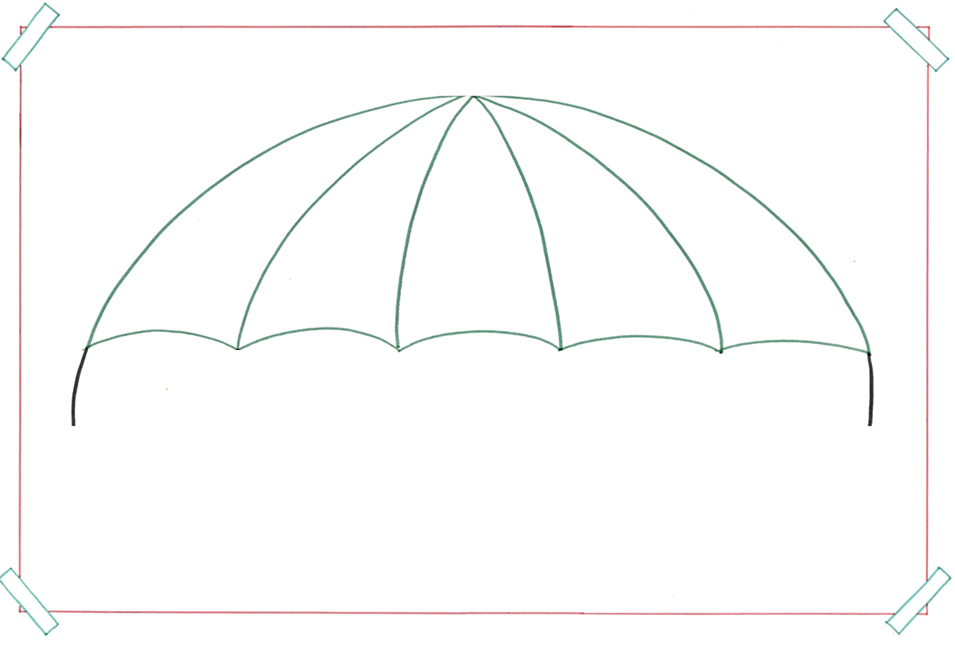 de korf
= de mand
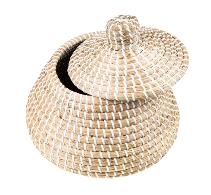 de picknick korf
de bijenkorf
de waskorf
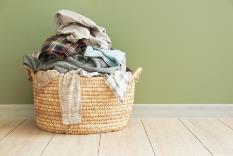 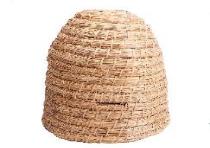 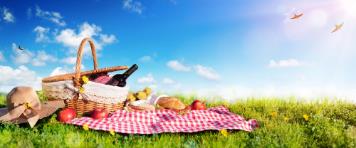 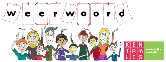